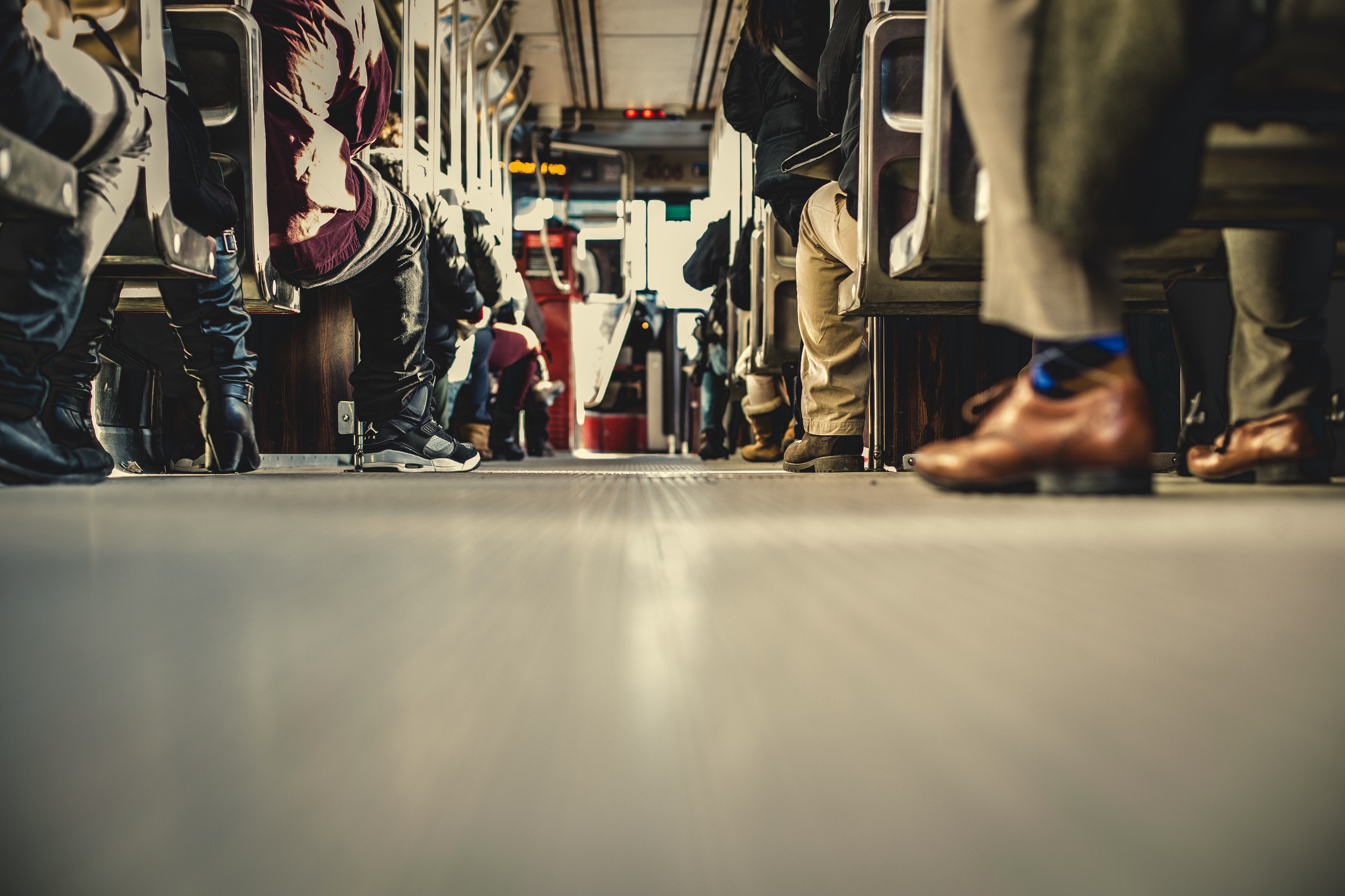 1 Tim 3:14-16
The Church of the 
Living God
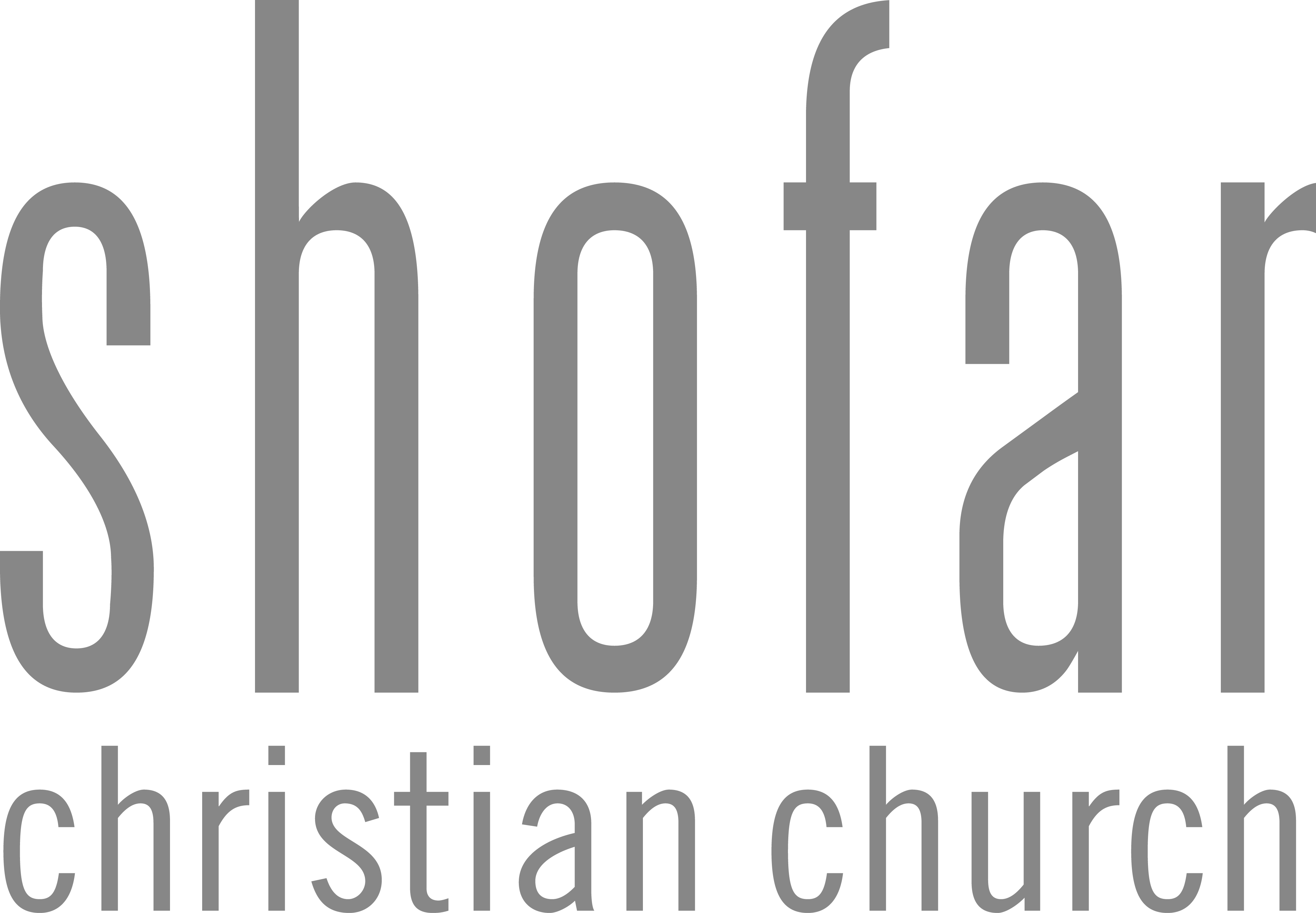 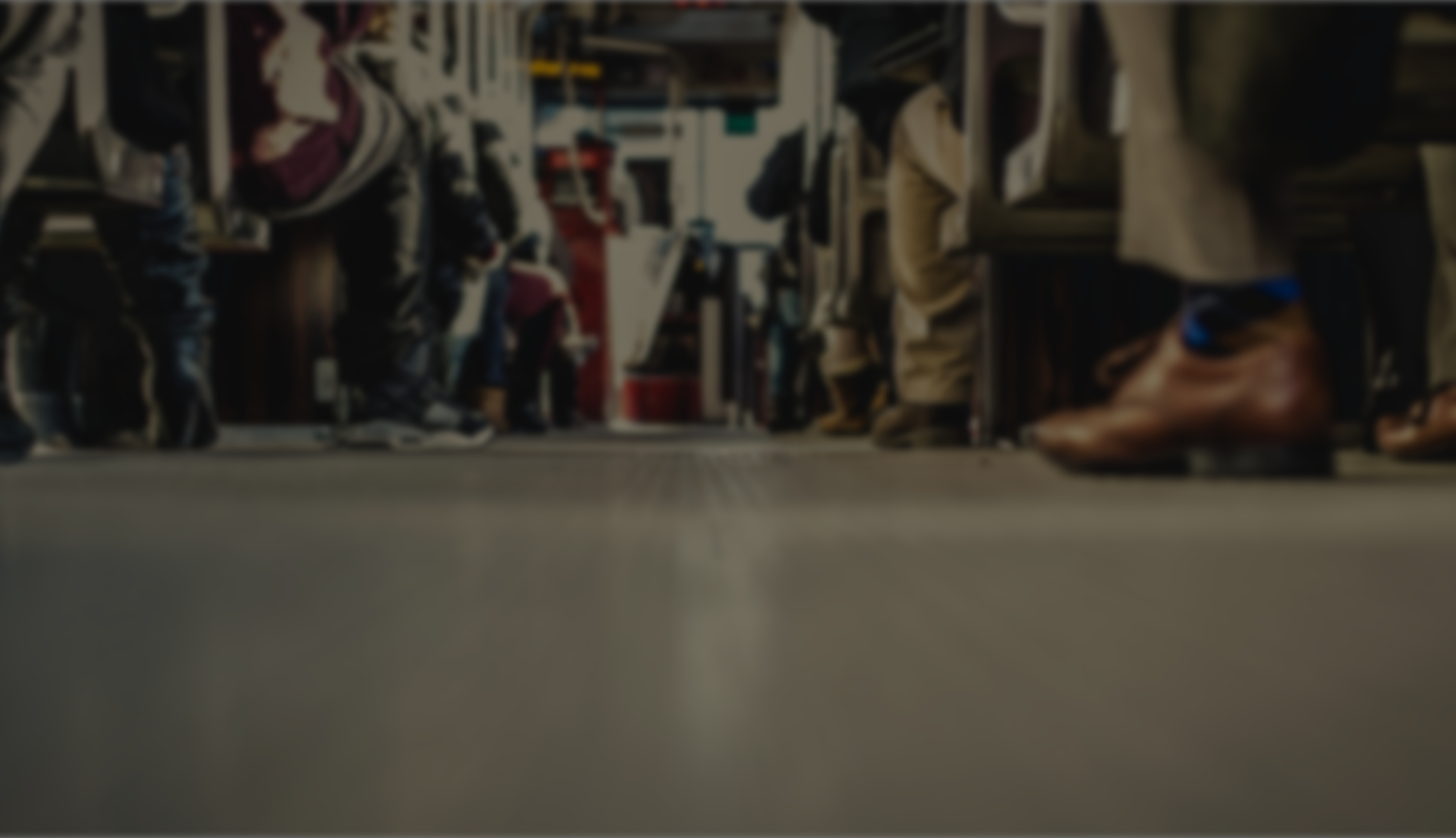 1 Tim 3:14-16 (ESV)
14 I hope to come to you soon, but I am writing these things to you so that, 15 if I delay, you may know how one ought to behave in the household of God, which is the church of the living God, a pillar and buttress of the truth.
Caption
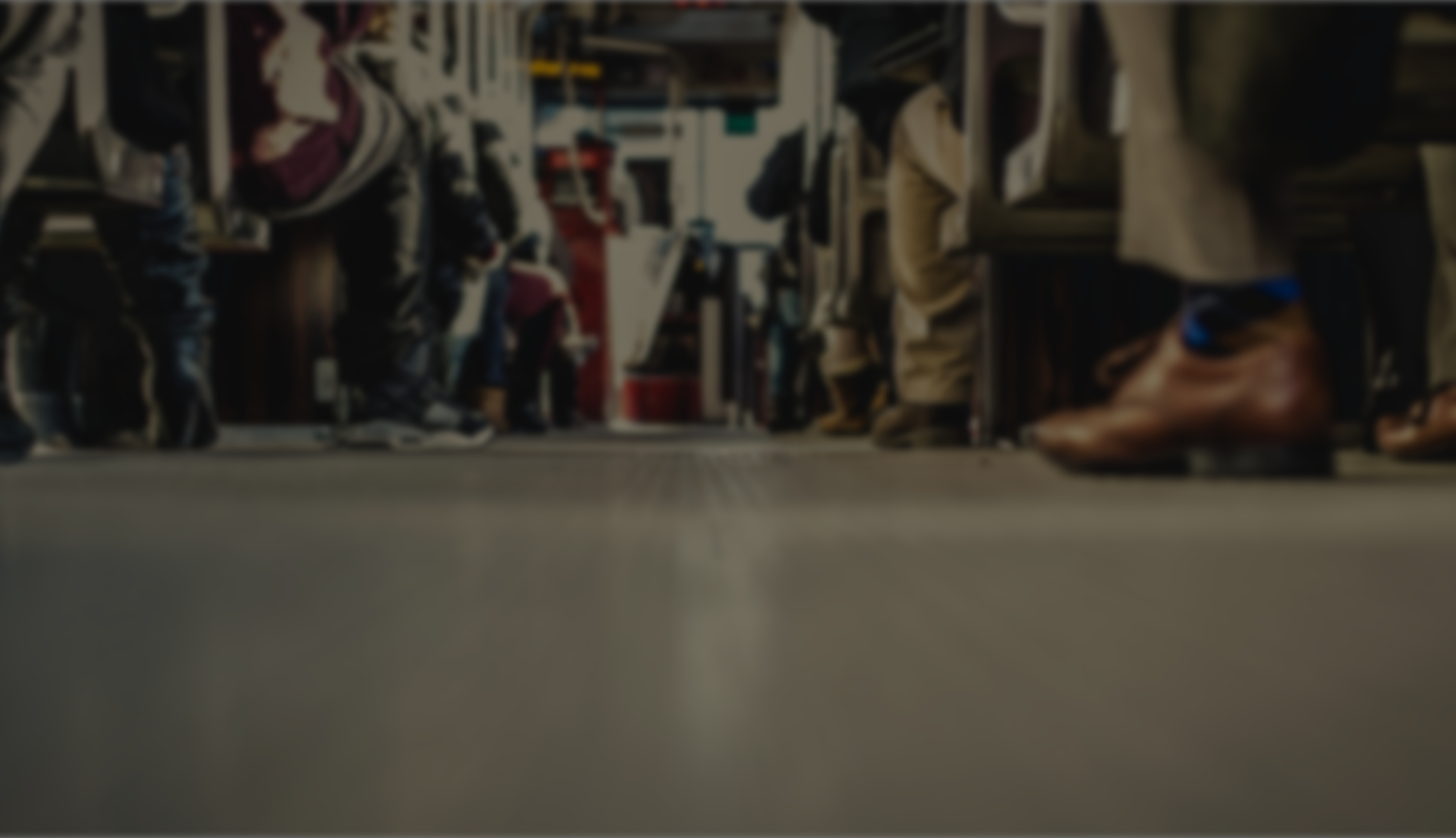 1 Tim 3:14-16 (ESV)
16 Great indeed, we confess, is the mystery of godliness: He was manifested in the flesh, vindicated by the Spirit, seen by angels, proclaimed among the nations, believed on in the world, taken up in glory.
Caption
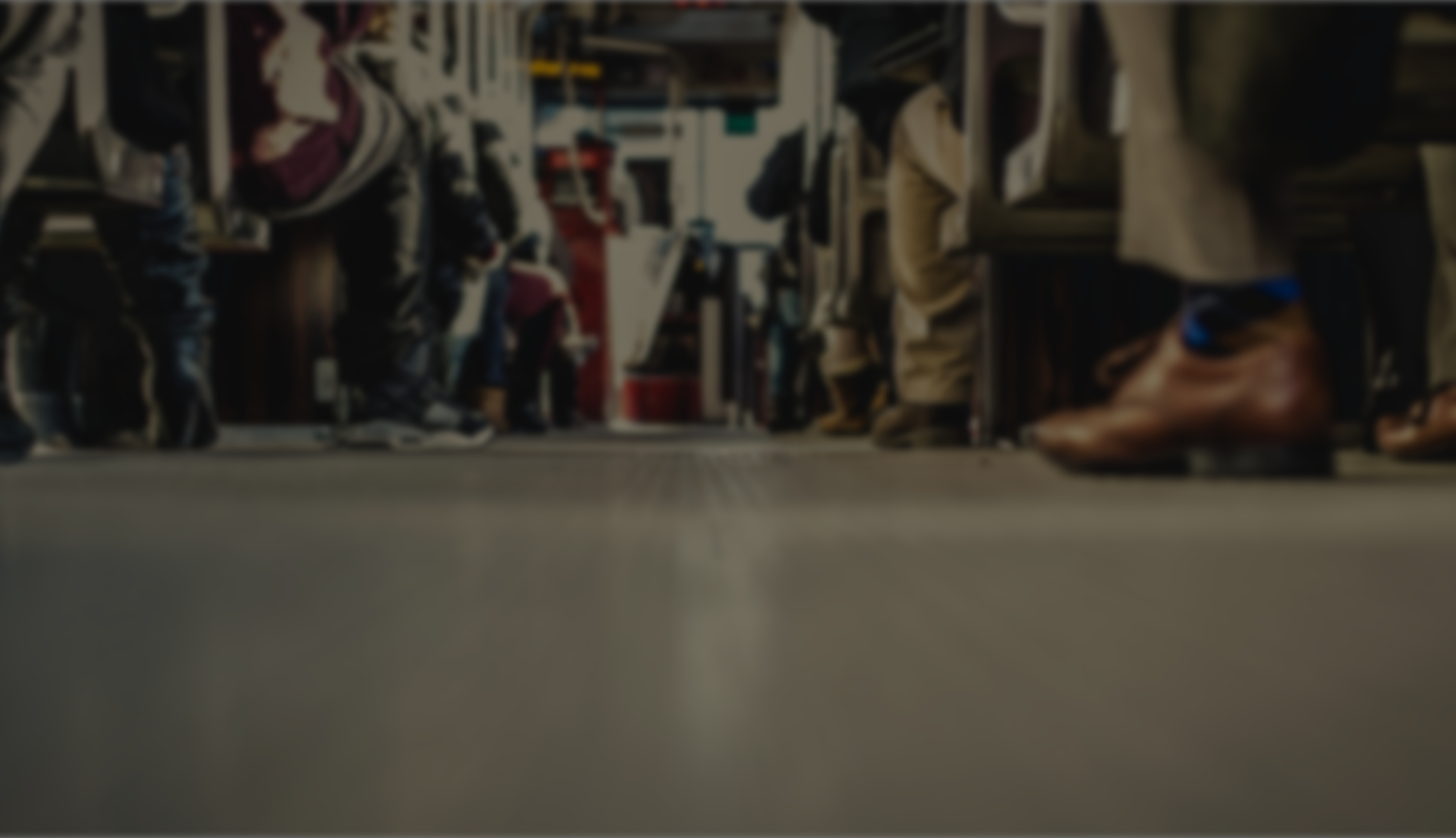 1 Tim 3:14-16 (ESV)
14 I hope to come to you soon, but I am writing these things to you so that, 15 if I delay, you may know how one ought to behave in the household of God, which is the church of the living God, a pillar and buttress of the truth.
Caption
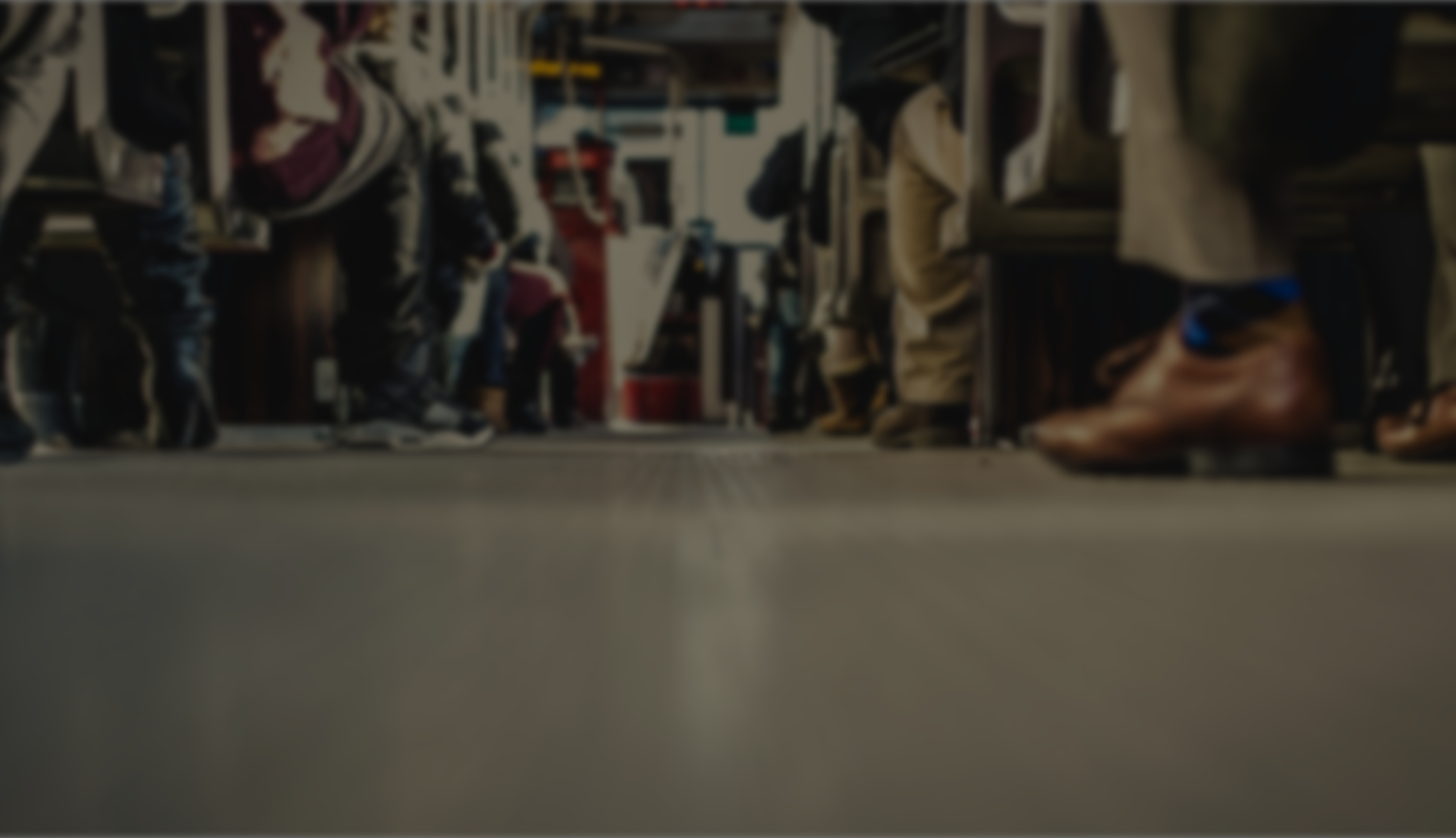 1 Tim 3:14-16 (ESV)
14 I hope to come to you soon, but I am writing these things to you so that, 15 if I delay, you may know how one ought to behave in the household of God, which is the church of the living God, a pillar and buttress of the truth.
Caption
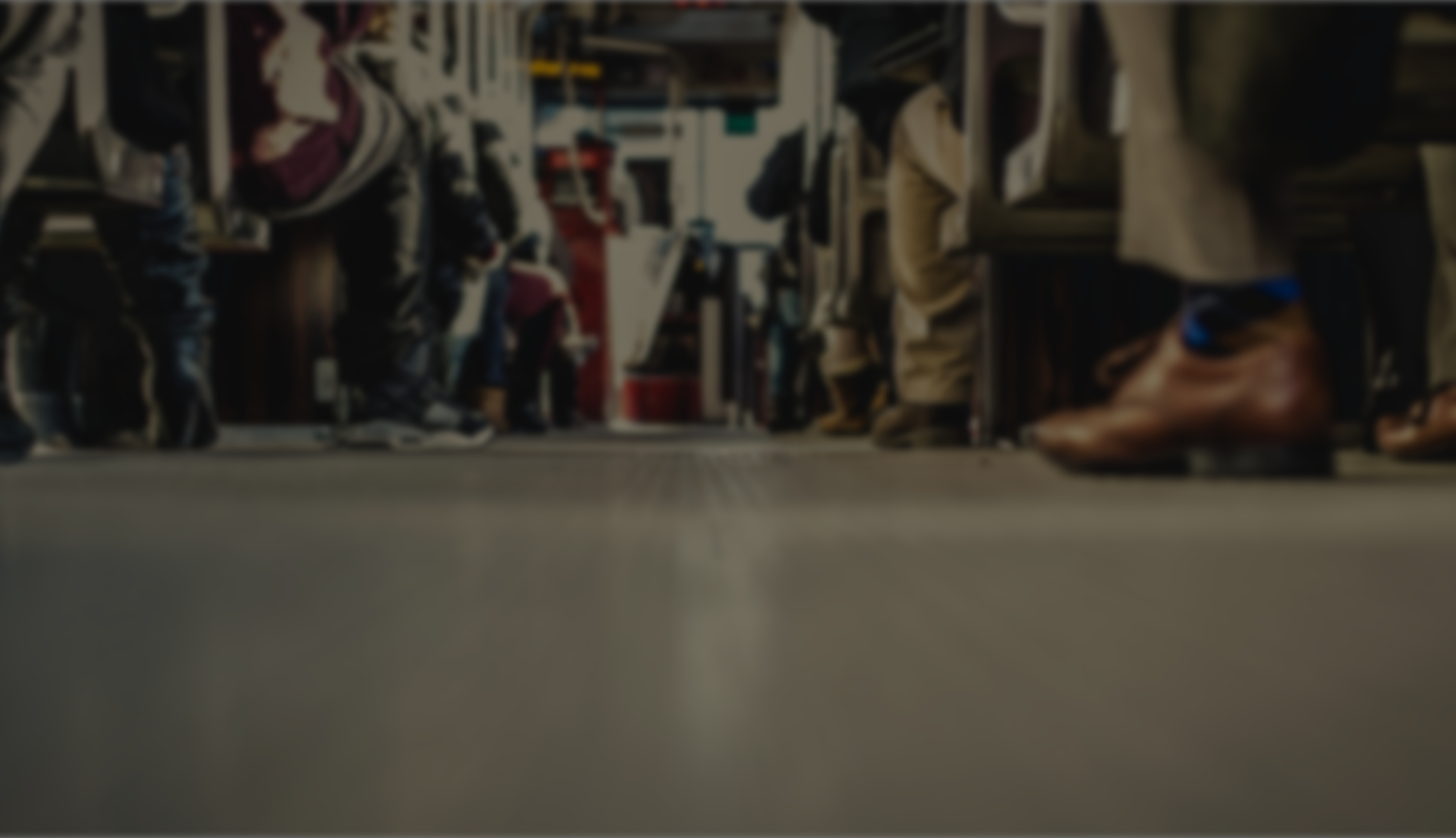 1 Tim 3:14-16 (ESV)
14 I hope to come to you soon, but I am writing these things to you so that, 15 if I delay, you may know how one ought to behave in the household of God, which is the church of the living God, a pillar and buttress of the truth.
Caption
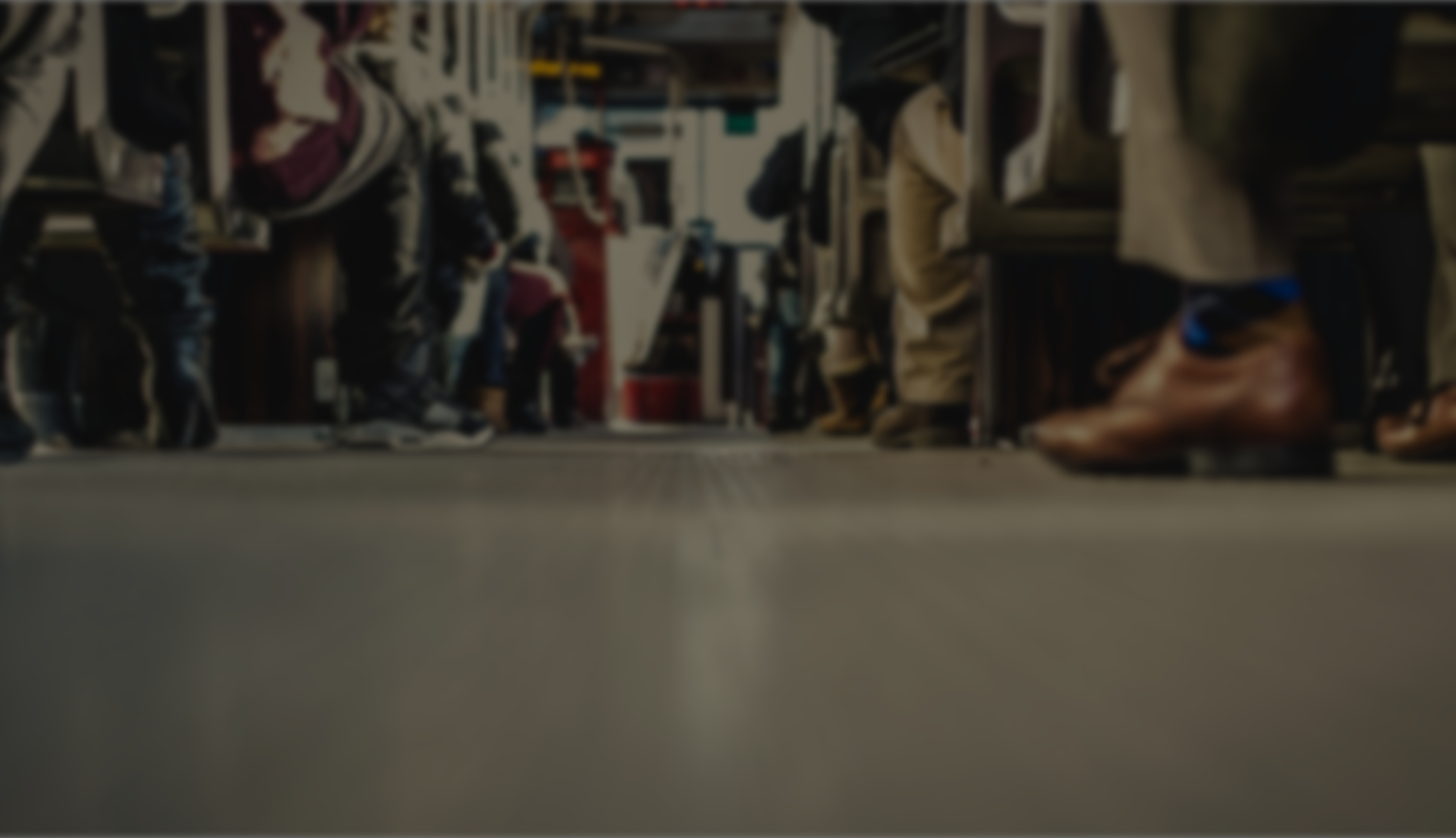 1 Tim 3:14-16 (ESV)
14 I hope to come to you soon, but I am writing these things to you so that, 15 if I delay, you may know how one ought to behave in the household of God, which is the church of the living God, a pillar and buttress of the truth.
Caption
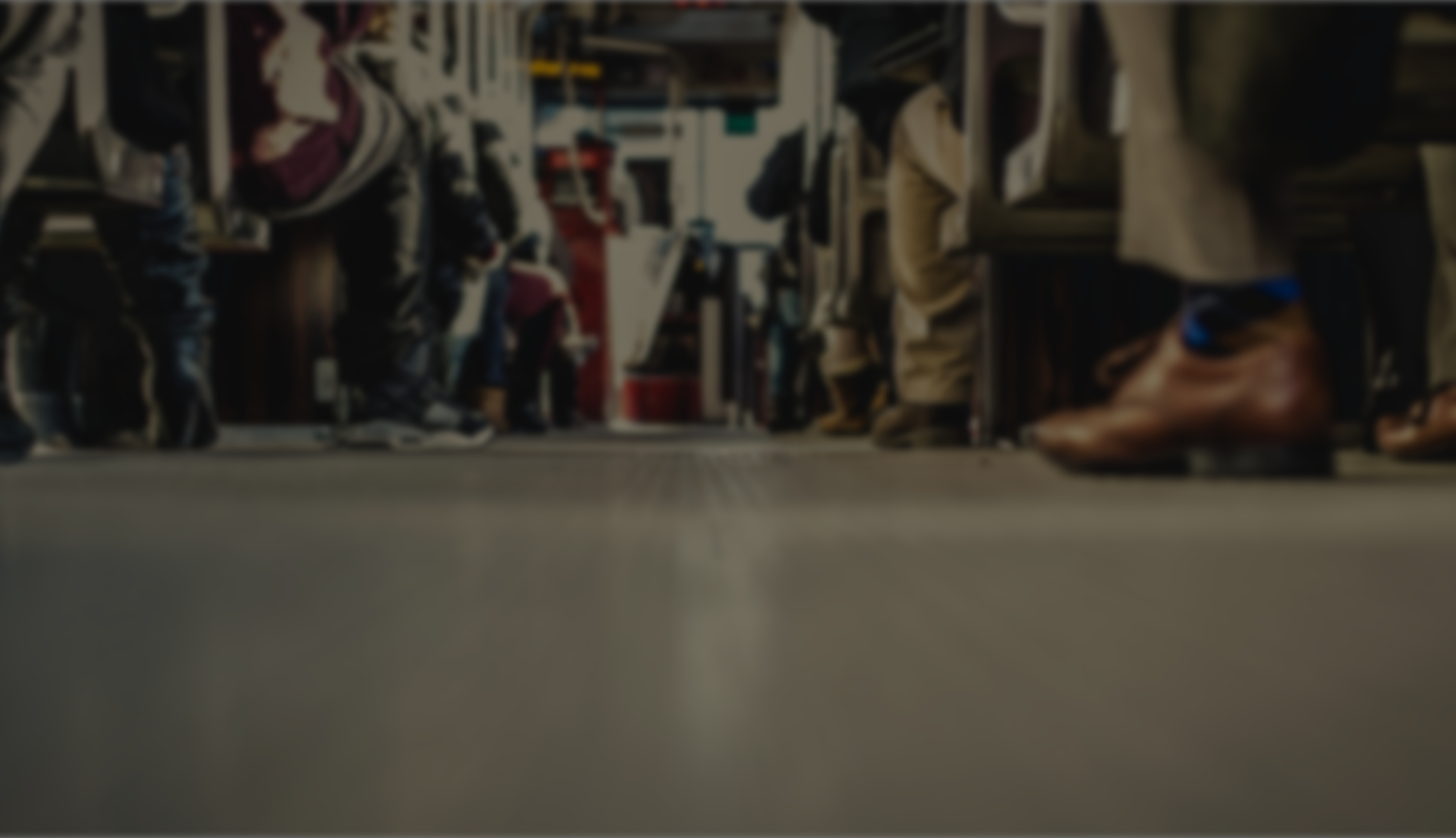 1 Tim 3:14-16 (ESV)
16 Great indeed, we confess, is the mystery of godliness: He was manifested in the flesh, vindicated by the Spirit, seen by angels, proclaimed among the nations, believed on in the world, taken up in glory.
Caption
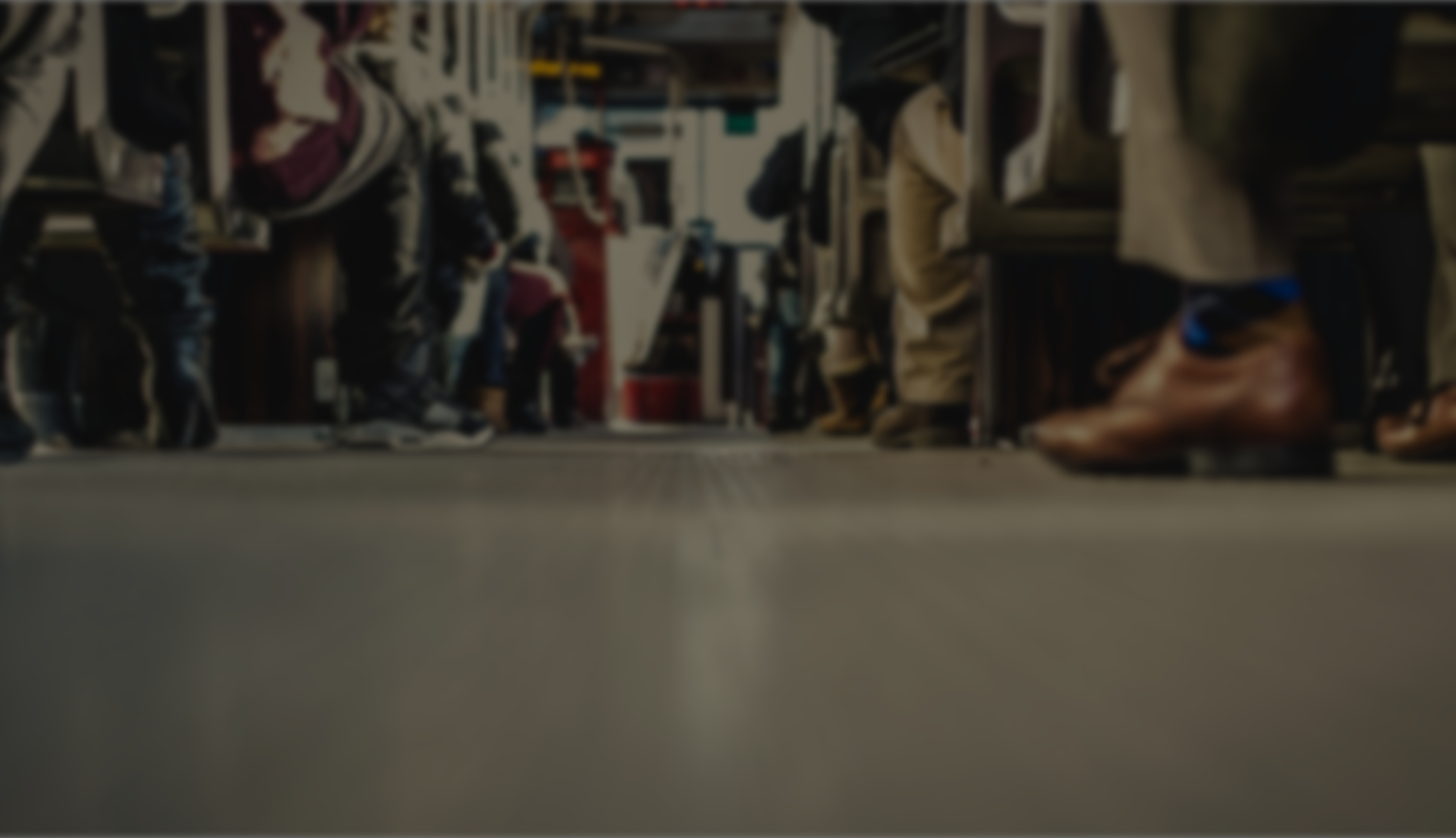 The Church of the Living God
Is your live shaped by the truth of the Gospel?
Are you proclaiming the gospel to the world around you?
Caption